2010 eruptions of Eyjafjallajökull
2010 eruptions of Eyjafjallajökull
Hurricane Harvey, 2017
Hurricane Harvey, 2017
Haiti earthquake, 2010
Haiti earthquake, 2010
Hurricane Katrina, 2005
Hurricane Katrina, 2005
2013 Moore tornado
2013 Moore tornado
2003 European Heatwave
2003 European Heatwave
1883 eruption of Krakatoa
1883 eruption of Krakatoa
Great Chinese Famine 1959–1961
Great Chinese Famine 1959–1961
September 11 attacks, 2001
September 11 attacks, 2001
Genoa bridge collapse, 2018
Genoa bridge collapse, 2018
The black death 1347 to 1351
The black death 1347 to 1351
Hurricane Maria, 2017
Hurricane Maria, 2017
Indian Ocean Tsunami, 2004
Indian Ocean Tsunami, 2004
2011 Tōhoku earthquake and tsunami
2011 Tōhoku earthquake and tsunami
Hawaii's Kilauea Volcano Eruption, 2018
Hawaii's Kilauea Volcano Eruption, 2018
Fuego eruption, Guatemala, 2018
Fuego eruption, Guatemala, 2018
East Africa Drought, 2011
East Africa Drought, 2011
1931 China floods
1931 China floods
South Asia floods, 2017
South Asia floods, 2017
Gulf oil spill, 2010
Gulf oil spill, 2010
Californian wildfires, Nov 2018
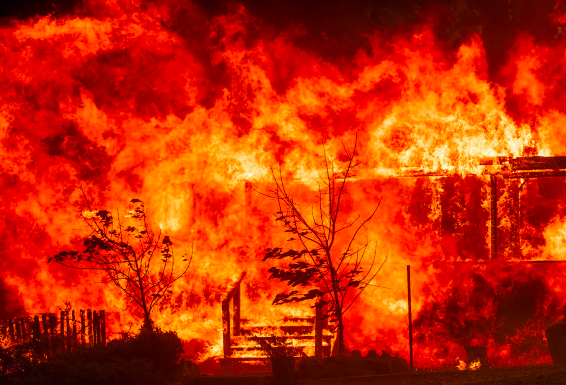 The Camp fire, Northern California, 2018
Chernobyl, 1986
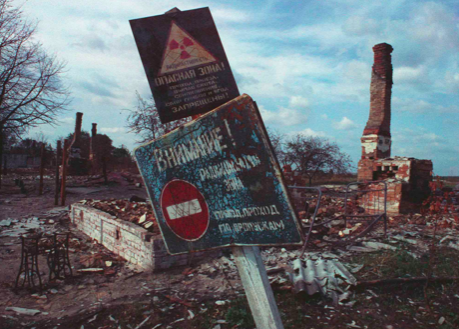 Chernobyl, 1986
Fuego Volcanic Eruption, Guatemala
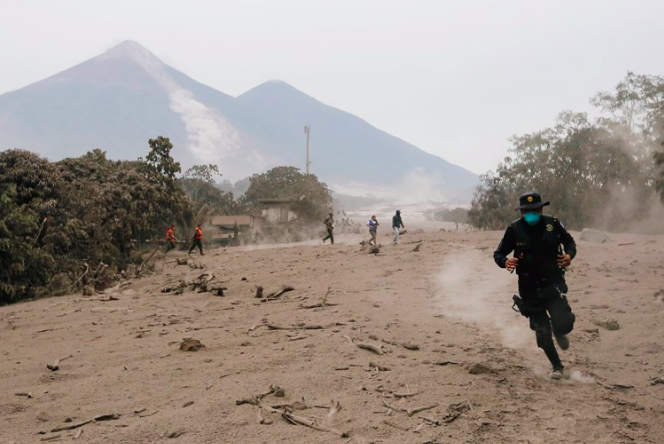 Fuego Volcanic Eruption, Guatemala
Sulawesi Earthquake and Tsunami (Indonesia), 2018
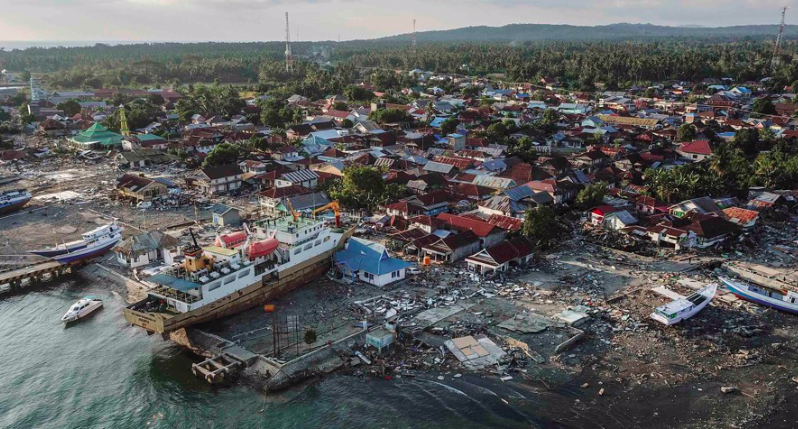 Sulawesi Earthquake and Tsunami (Indonesia), 2018
Bhola Cyclone (Bangladesh 1970)
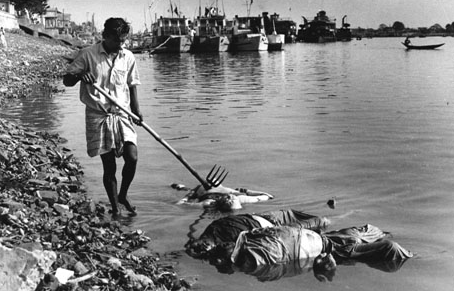 Bhola Cyclone (Bangladesh 1970)
The Bhopal disaster, India 1984
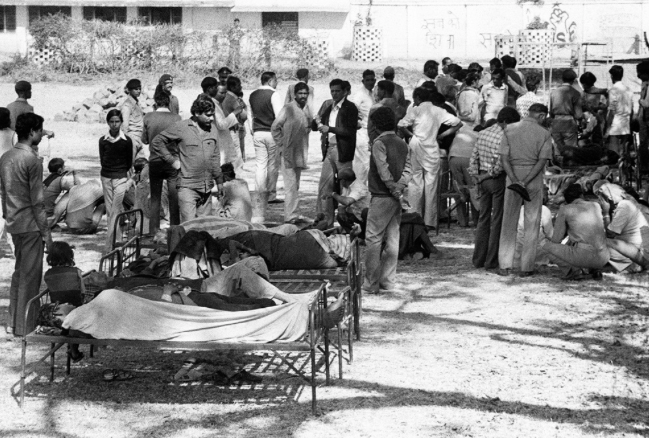 The Bhopal disaster, India 1984
July 4th 2019  6.4 magnitude quake in California
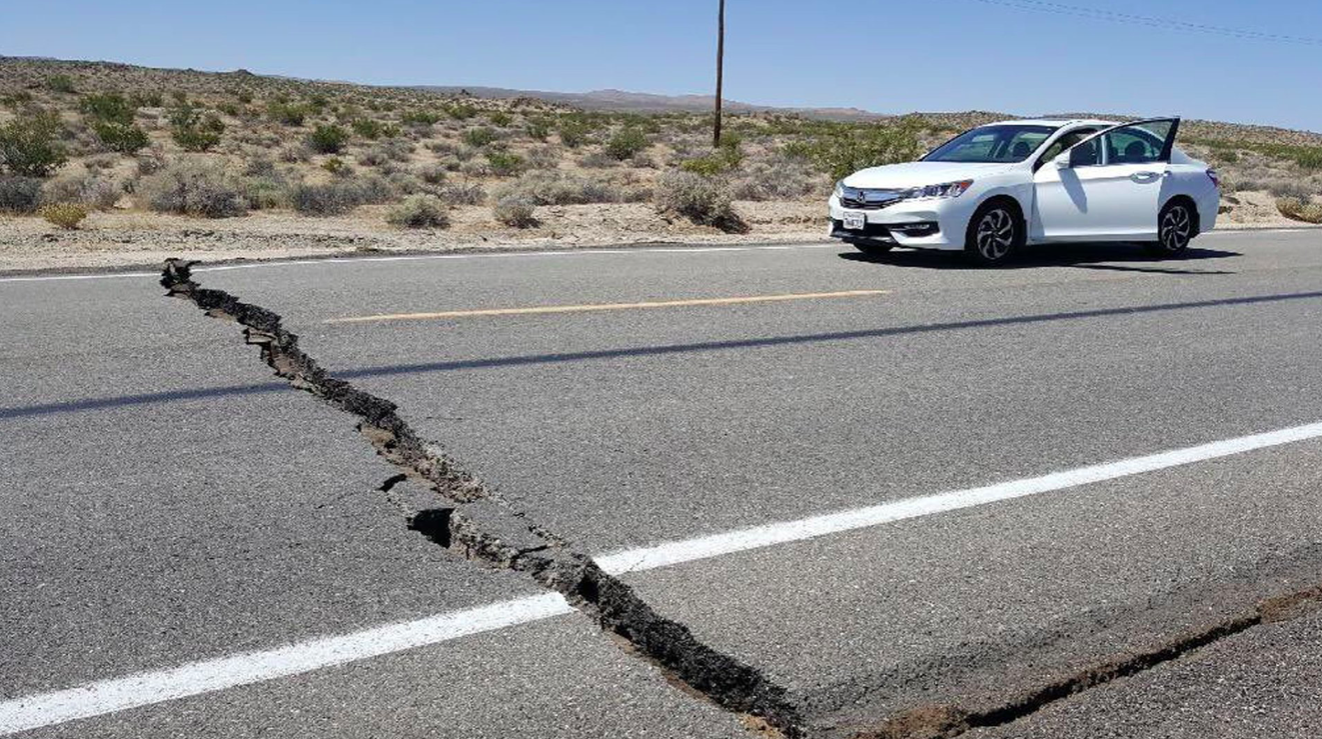 July 4th 2019  6.4 magnitude quake in California
The Great Galveston Storm of 1900
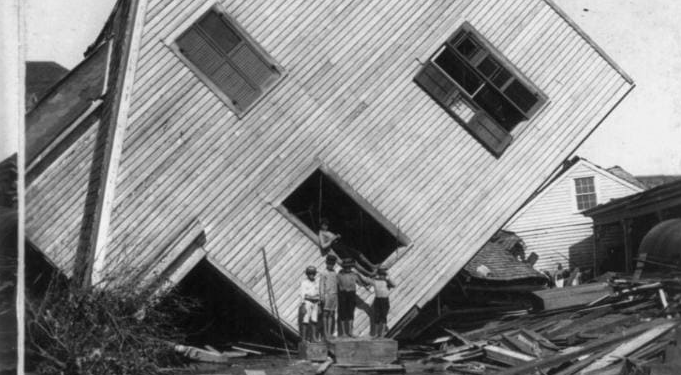 The Great Galveston Storm of 1900
San Francisco Earthquake, 1989
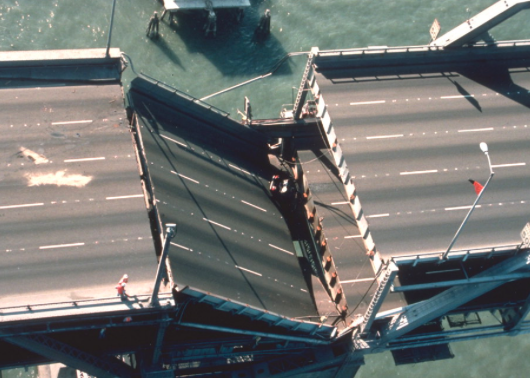 The San Francisco Earthquake, 1989
Mt. St. Helens Volcanic eruption, 1980
Mt. St. Helens Volcanic eruption, 1980